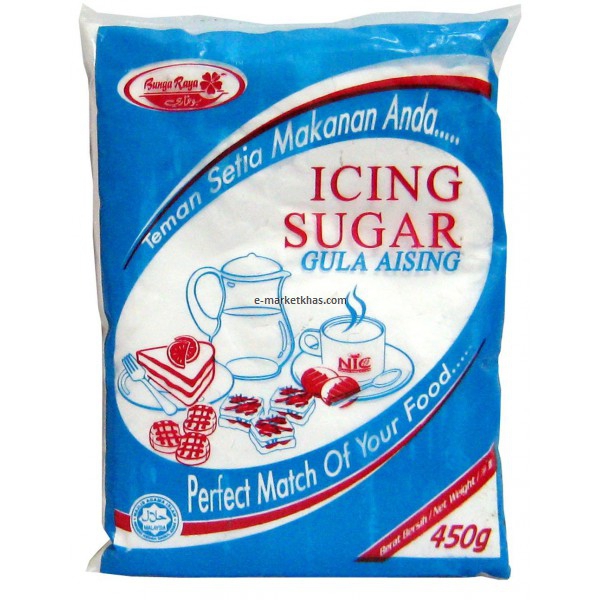 I
W
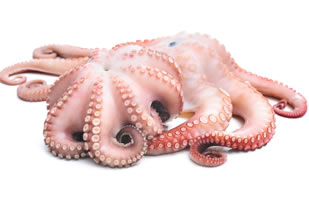 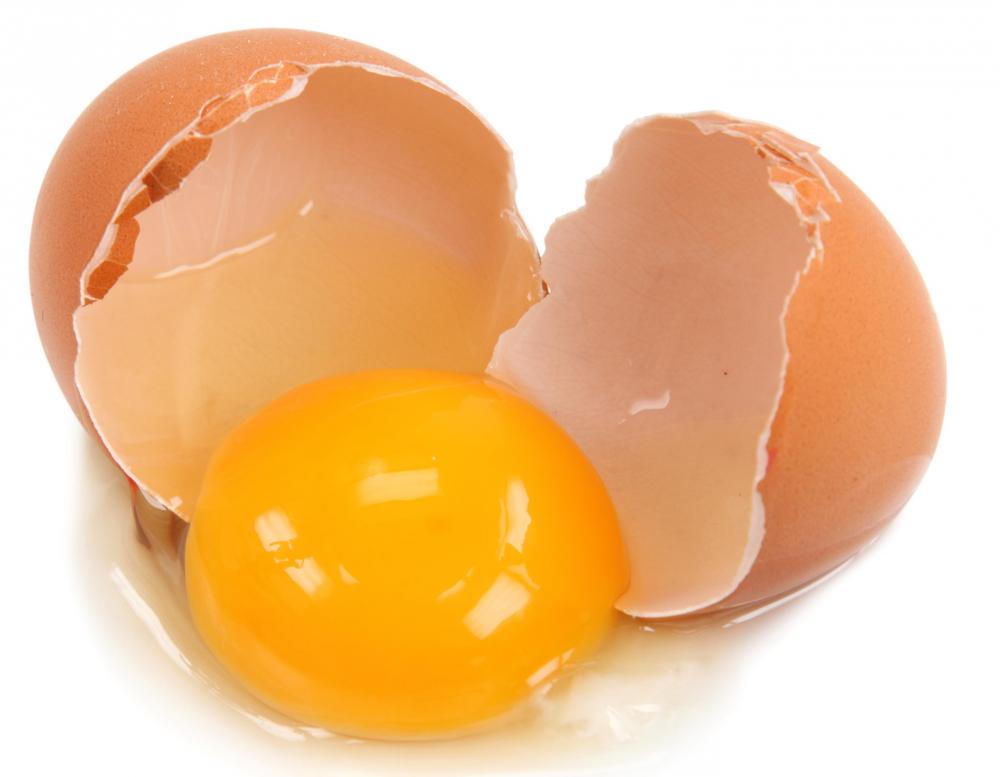 A
N
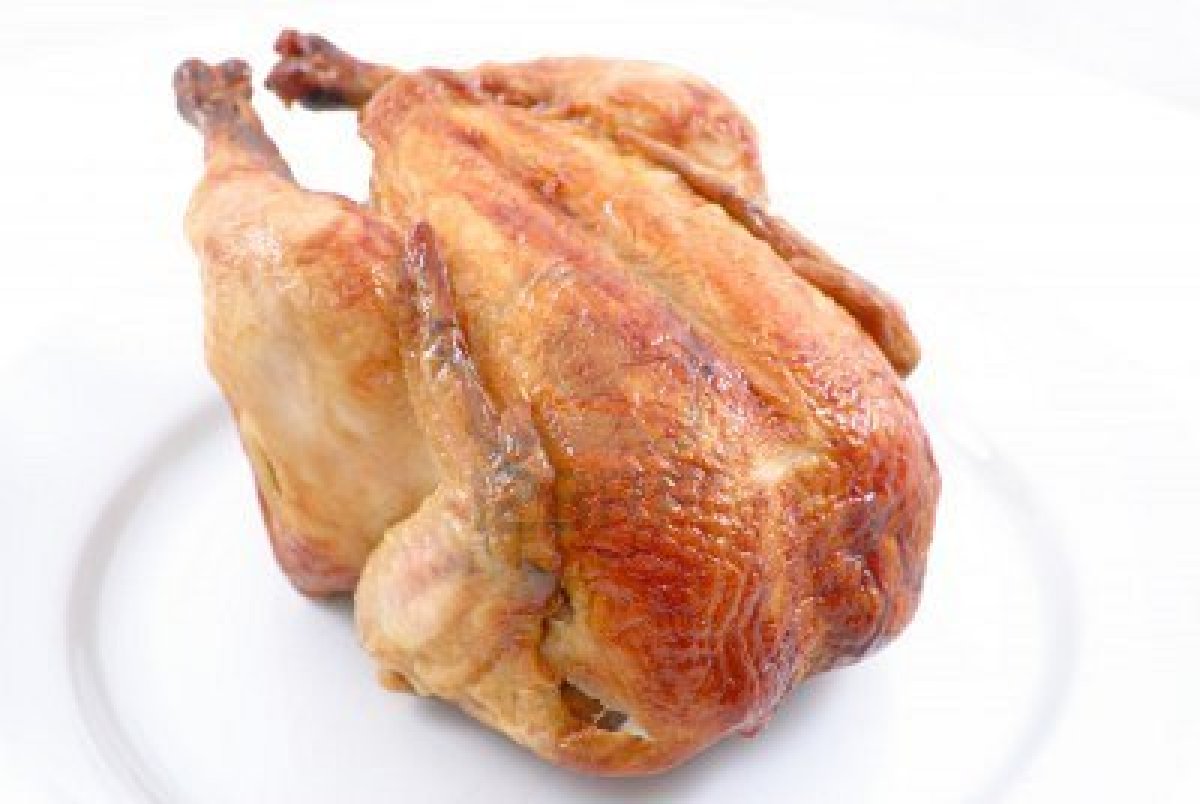 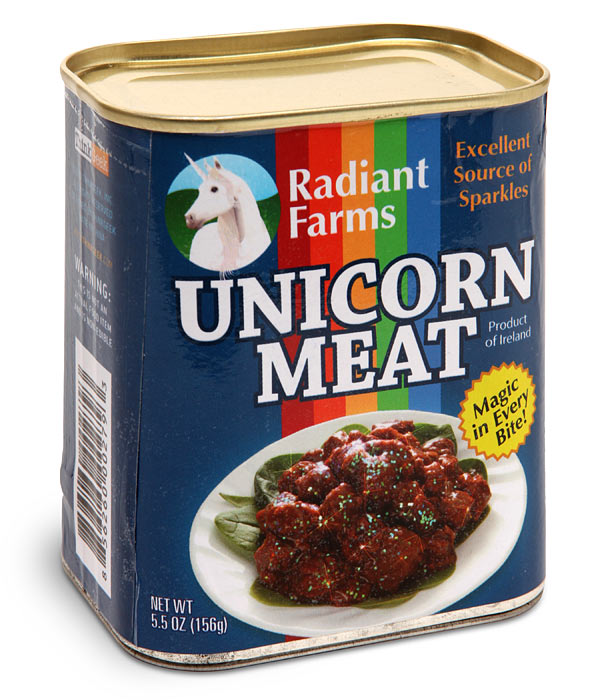 T
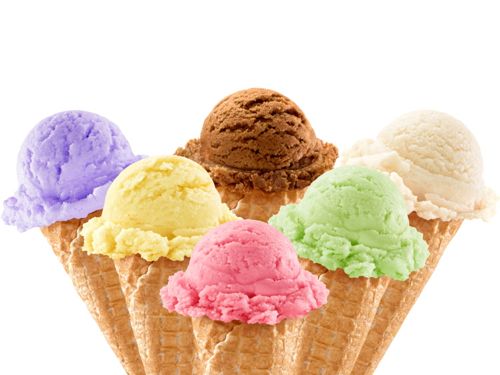 T
O
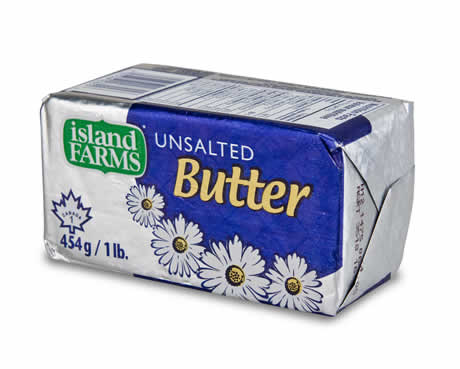 W
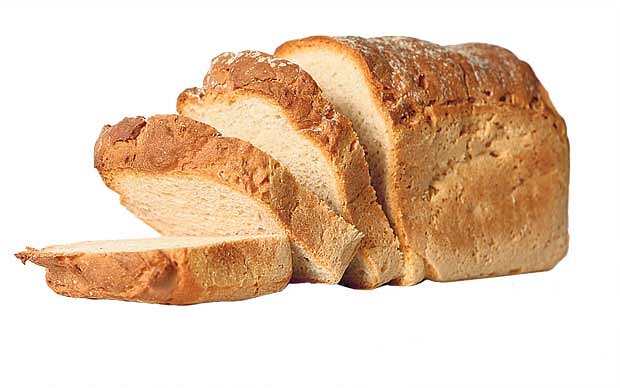 I
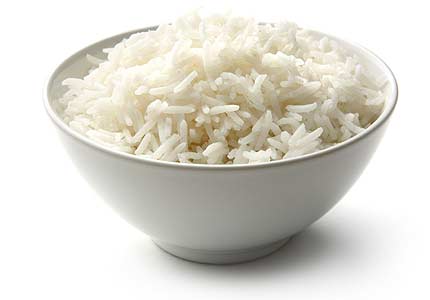 N
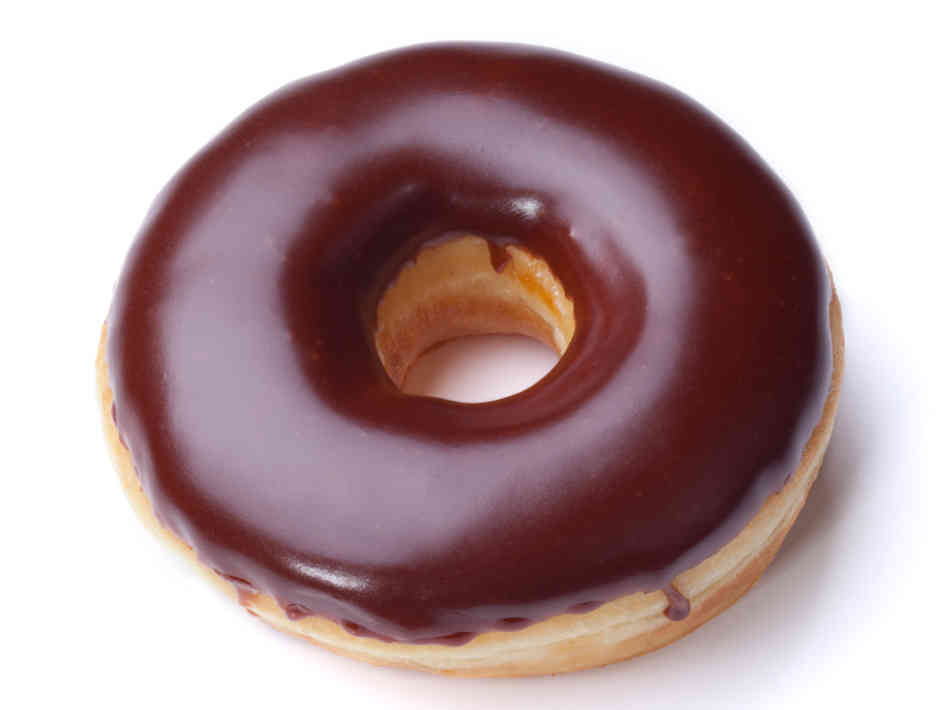 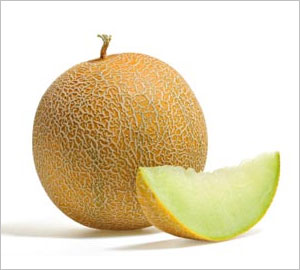 T
H
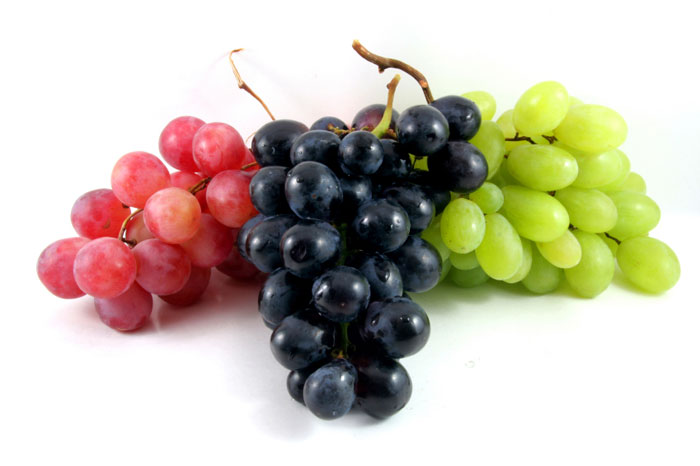 I
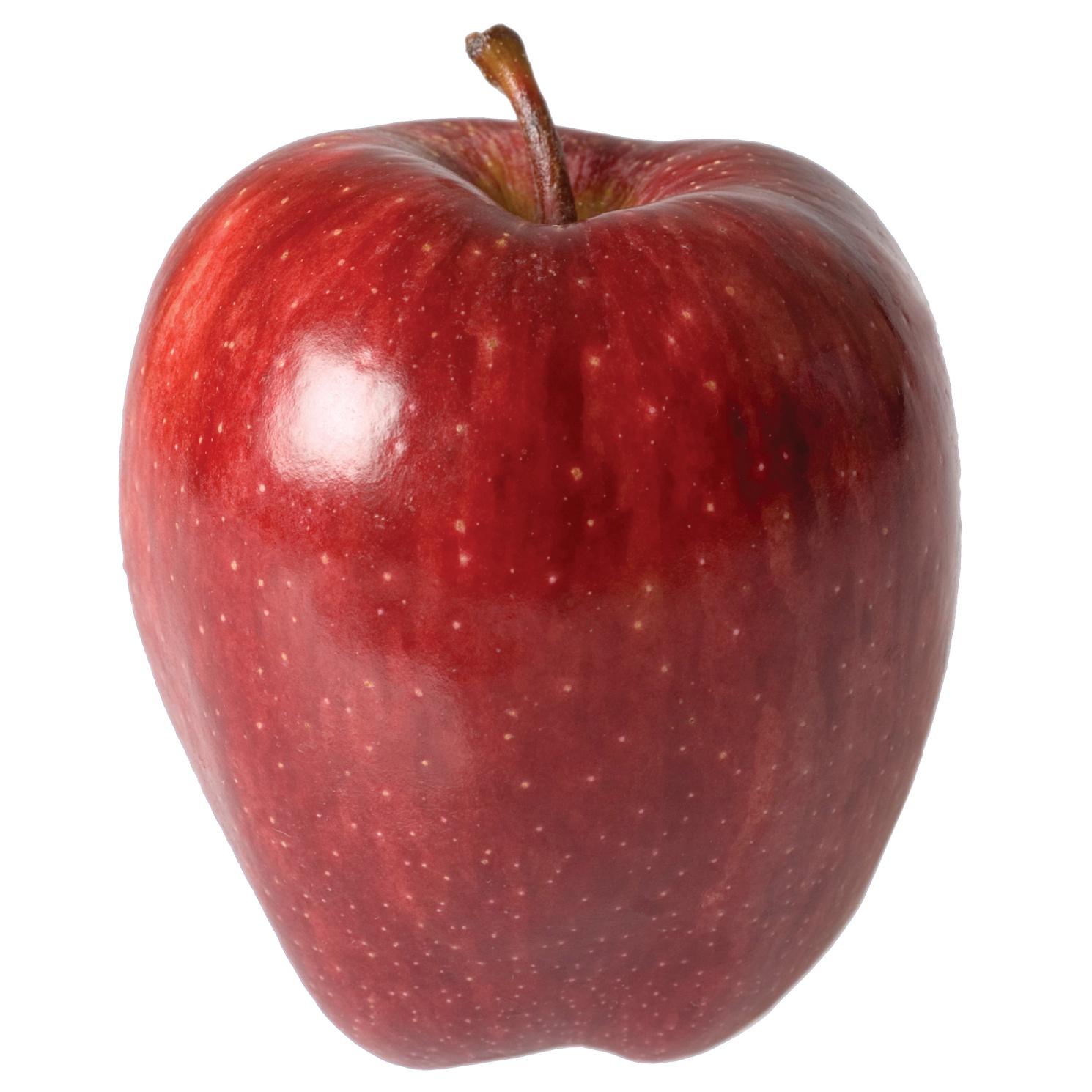 S
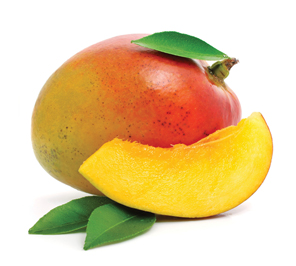 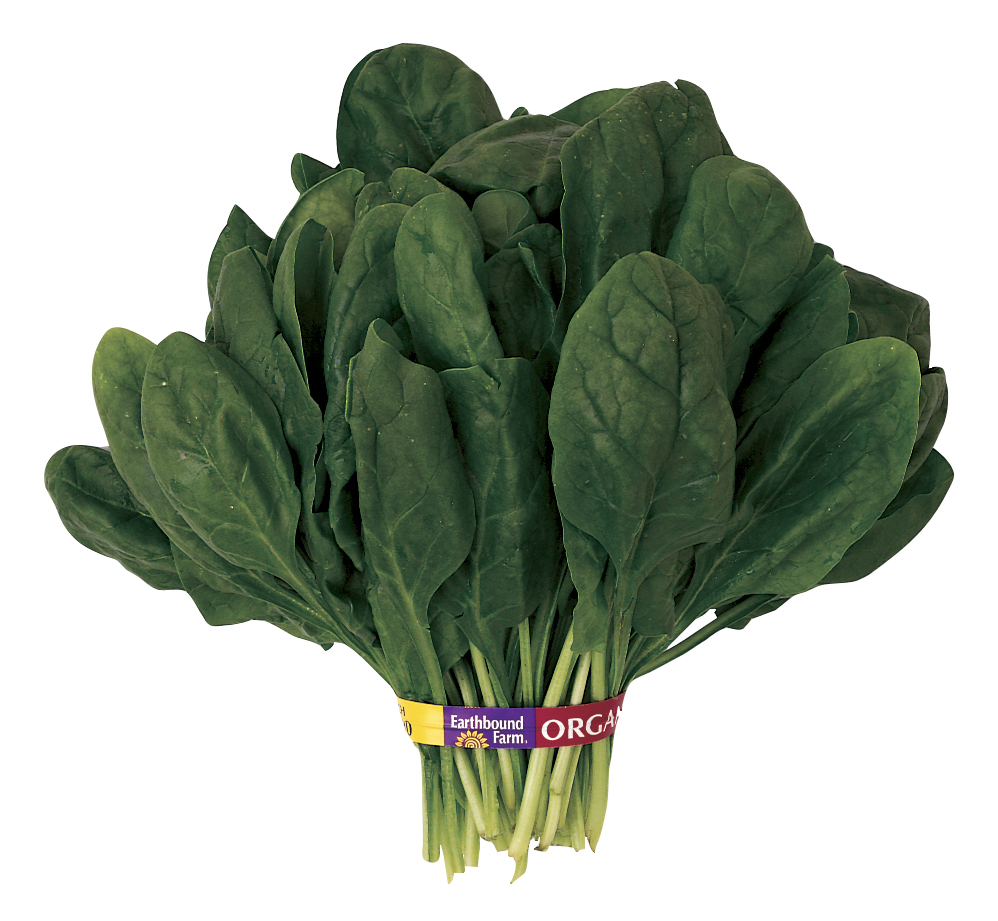 G
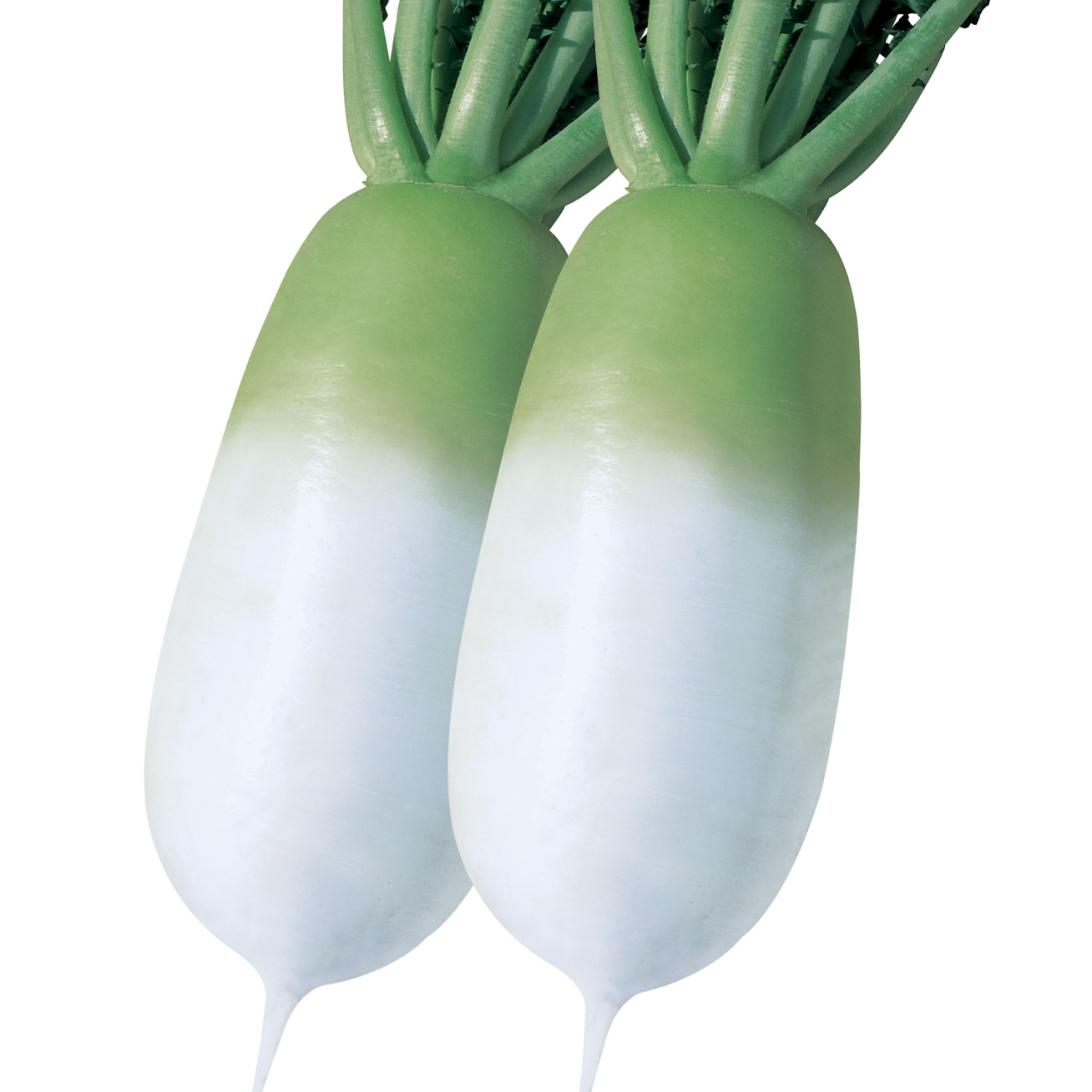 A
M
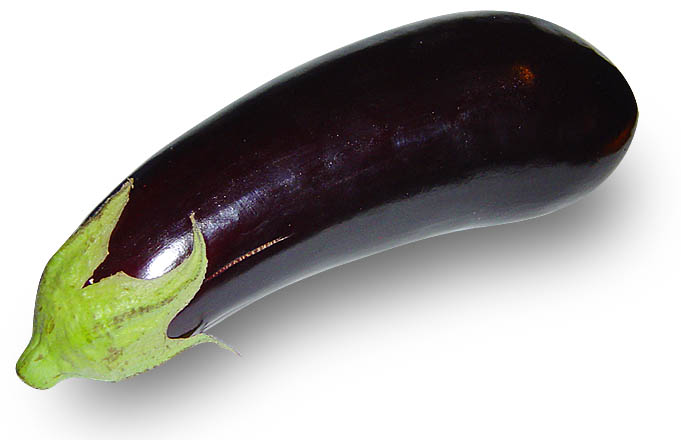 E
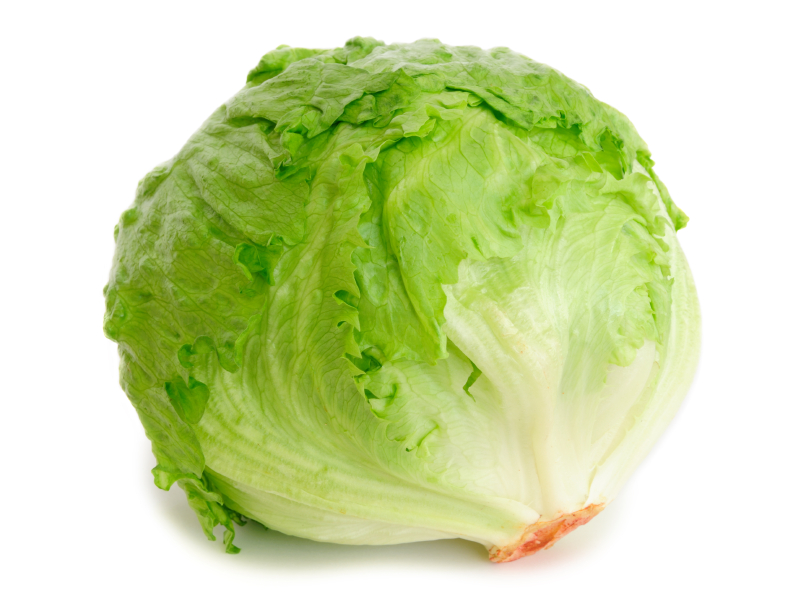 Unscramble
Alphabet 

Grain – Meat – Veg – Milk – Meat – Junk – Meat – Milk – Veg
Fruit – Fruit – Fruit – Grain – Meat – Veg – Fruit – Veg - Grain